МИНИСТЕРСТВО НА ТРУДА И СОЦИАЛНАТА ПОЛИТИКАРЕПУБЛИКА БЪЛГАРИЯ
Оперативна програма “Развитие на човешките ресурси”
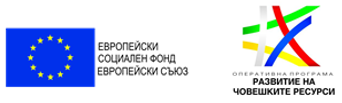 1
ПРИОРИТЕТНА ОС 1
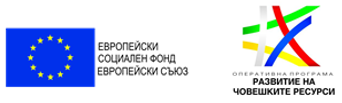 2
ПРИОРИТЕТНА ОС 1
УМЕНИЯ – нова операция
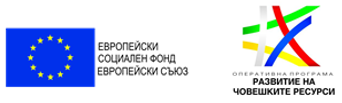 3
ПРИОРИТЕТНА ОС 1
ПОДКРЕПА ЗА УСТОЙЧИВ БИЗНЕС – нова операция
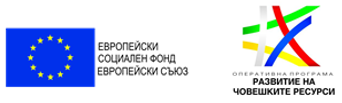 4
ПРИОРИТЕТНА ОС 1
ПОДКРЕПА ЗА УСТОЙЧИВ БИЗНЕС – нова операция
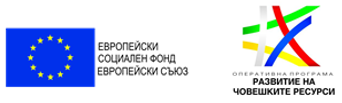 5
ПРИОРИТЕТНА ОС 1
ОБУЧЕНИЯ И ЗАЕТОСТ ЗА МЛАДИТЕ ХОРА - ПРОМЕНИ в операцията, която е в изпълнение – част 1
Добавяне на нов компонент в операцията – Компонент II
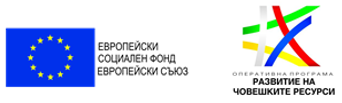 6
ПРИОРИТЕТНА ОС 1
ОБУЧЕНИЯ И ЗАЕТОСТ ЗА МЛАДИТЕ ХОРА - ПРОМЕНИ в операцията, която е в изпълнение – част 2
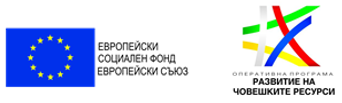 7
ПРИОРИТЕТНА ОС 1
ОБУЧЕНИЯ И ЗАЕТОСТ ЗА МЛАДИТЕ ХОРА - ПРОМЕНИ в операцията, която е в изпълнениe – част 3
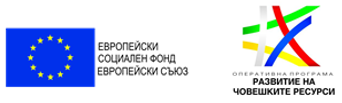 8
ПРИОРИТЕТНА ОС 1
ОБУЧЕНИЯ И ЗАЕТОСТ - ПРОМЕНИ в операцията, която е в изпълнениe – част 1
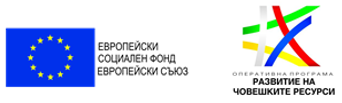 9
ПРИОРИТЕТНА ОС 1
ОБУЧЕНИЯ И ЗАЕТОСТ - ПРОМЕНИ в операцията, която е в изпълнениe – част 2
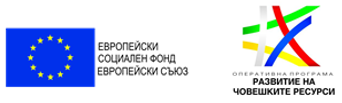 10
ПРИОРИТЕТНА ОС 1
ОБУЧЕНИЯ И ЗАЕТОСТ - ПРОМЕНИ в операцията, която е в изпълнениe – част 3
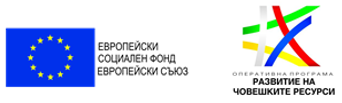 11
ПРИОРИТЕТНА ОС 2
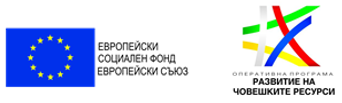 12
ПРИОРИТЕТНА ОС 2
ПАТРОНАЖНА ГРИЖА 
ЗА ВЪЗРАСТНИ ХОРА И ЛИЦА С УВРЕЖДАНИЯ - нова операция
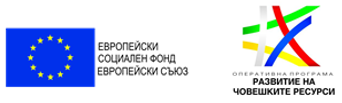 13
ПРИОРИТЕТНА ОС 2
НОВА ДЪЛГОСРОЧНА ГРИЖА ЗА ВЪЗРАСТНИТЕ И ХОРАТА С УВРЕЖДАНИЯ– нова операция
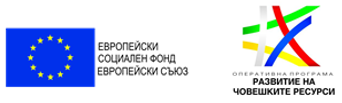 14
ПРИОРИТЕТНА ОС 2
СОЦИАЛНО ВКЛЮЧВАНЕ В ОБЩНОСТТА– нова операция
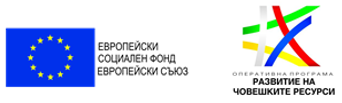 15
ПРИОРИТЕТНА ОС 3
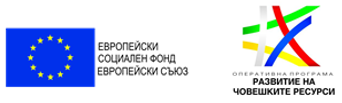 16
Разработване и внедряване на стандарти за качество при предоставянето на младежки услуги в България- нова операция
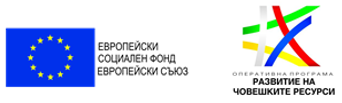 17
ИГРП 2018 – ТРЕТА ПРОМЯНА
Във връзка с одобрeнието на проектите на новите операции се добавят:
	- Умения;
	- Подкрепа за устойчив бизнес;
	- Патронажна грижа за възрастни хора и лица с увреждания;
	- Нова дългосрочна грижа за възрастните и хората с      увреждания;
	- Социално включване в общността;
        - Разработване и внедряване на стандарти за качество при предоставянето на младежки услуги в България.
Промяна на сроковете за обявяване на одобрени операции в ИГРП.
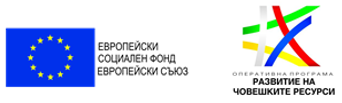 18
МИНИСТЕРСТВО НА ТРУДА И СОЦИАЛНАТА ПОЛИТИКАРЕПУБЛИКА БЪЛГАРИЯ
Главна Дирекция „Европейски фондове, международни програми и проекти“
БЛАГОДАРЯ ЗА ВНИМАНИЕТО!
      
       02 /8119 600       efipp@mlsp.government.bg       www.esf.bg
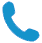 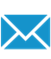 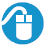 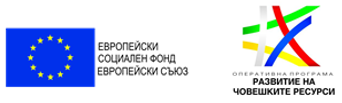 19